Summer Bootcamp in JAVALecture 14
Bilal Arif (Senior Lecturer)
Department of Software Engineering, University of Management and Technology Lahore.
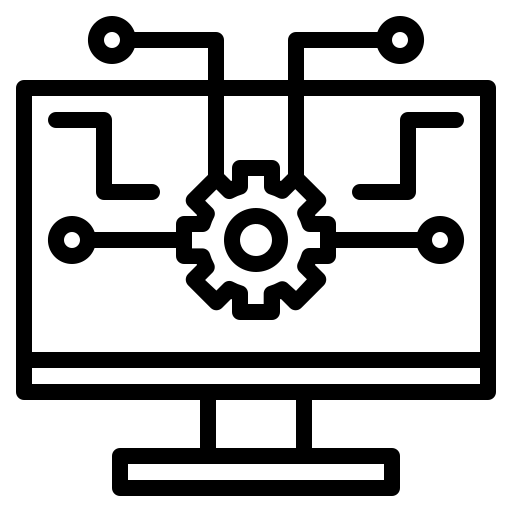 Complete Roadmap of database
Beginners Level RoadMap
Introduction of database
Types of databases
What is DBMS? And What is RDBMS?
What is table?
What are Rows and Columns?
DDL (create, drop, alter, truncate table commands)
SQL queries (insert row, update row, delete row)
DQL selective queries (Where clause, group by, order by) 
Aggregate functions (count, Max and min, avg, sum) 
Operators( Like, between, In, exist, not, and, or)
Intermediate Level RoadMap
Table constrains (not null, unique, foreign key, primary key, default, check)
Types of keys (primary key, foreign key, composite key, candidate key, super key, alternate key/secondary key, unique key)
Relational Database design (Entity Relationship Diagram)
Normalization (1st,2nd ,3rd , BCNF  4th , 5th)
Joins( natural joins, inner join, outer join, left join, right join)
Important Terms (DDL, DML, DCL, DTL, TCL)
Sub queries
Database Import and export Methods
Advance Level RoadMap
Views 
Indexes 
PL/SQL Store Procedures 
Triggers 
Define users and privileges
SQL commands (Grant, revoke)
Database connectivity (JDBC)
2-tier architecture and 3-tier Architecture application implementation